Security
Munawar, PhD
Security Threats, Policies, and Mechanisms
Types of security threats to consider:

Interception
Interruption
Modification
Fabrication
Example: The Globus Security Architecture (1)
The environment consists of multiple administrative domains.
Local operations are subject to a local domain security policy only.
Global operations require the initiator to be known in each domain where the operation is carried out.
Example: The Globus Security Architecture (2)
Operations between entities in different domains require mutual authentication.
Global authentication replaces local authentication.
Controlling access to resources is subject to local security only.
Users can delegate rights to processes.
A group of processes in the same domain can share credentials.
Example: The Globus Security Architecture (2)
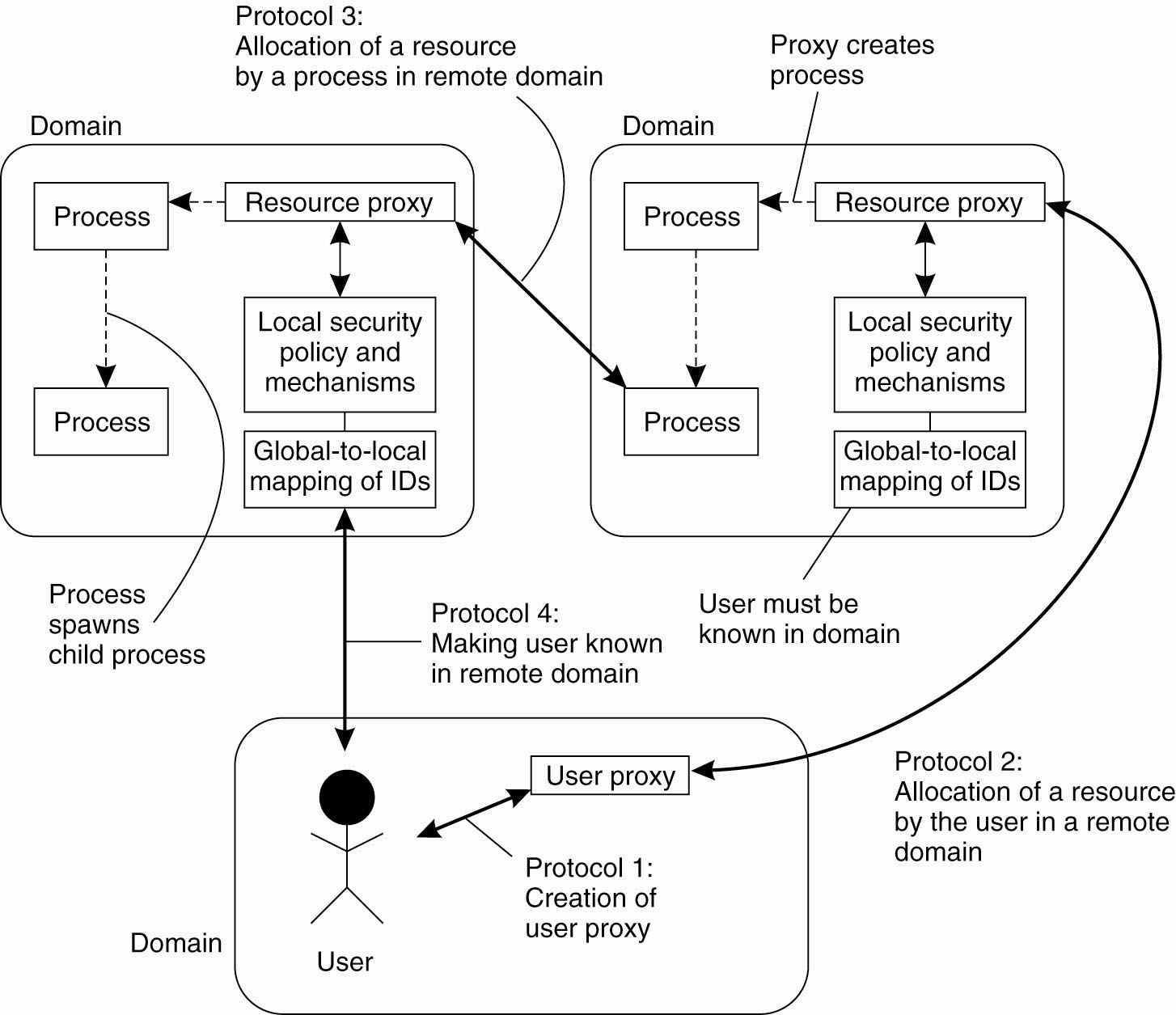 Figure 9-1. The Globus security architecture.
Focus of Control (1)
Figure 9-2. Three approaches for protection against security threats. (a) Protection against invalid operations
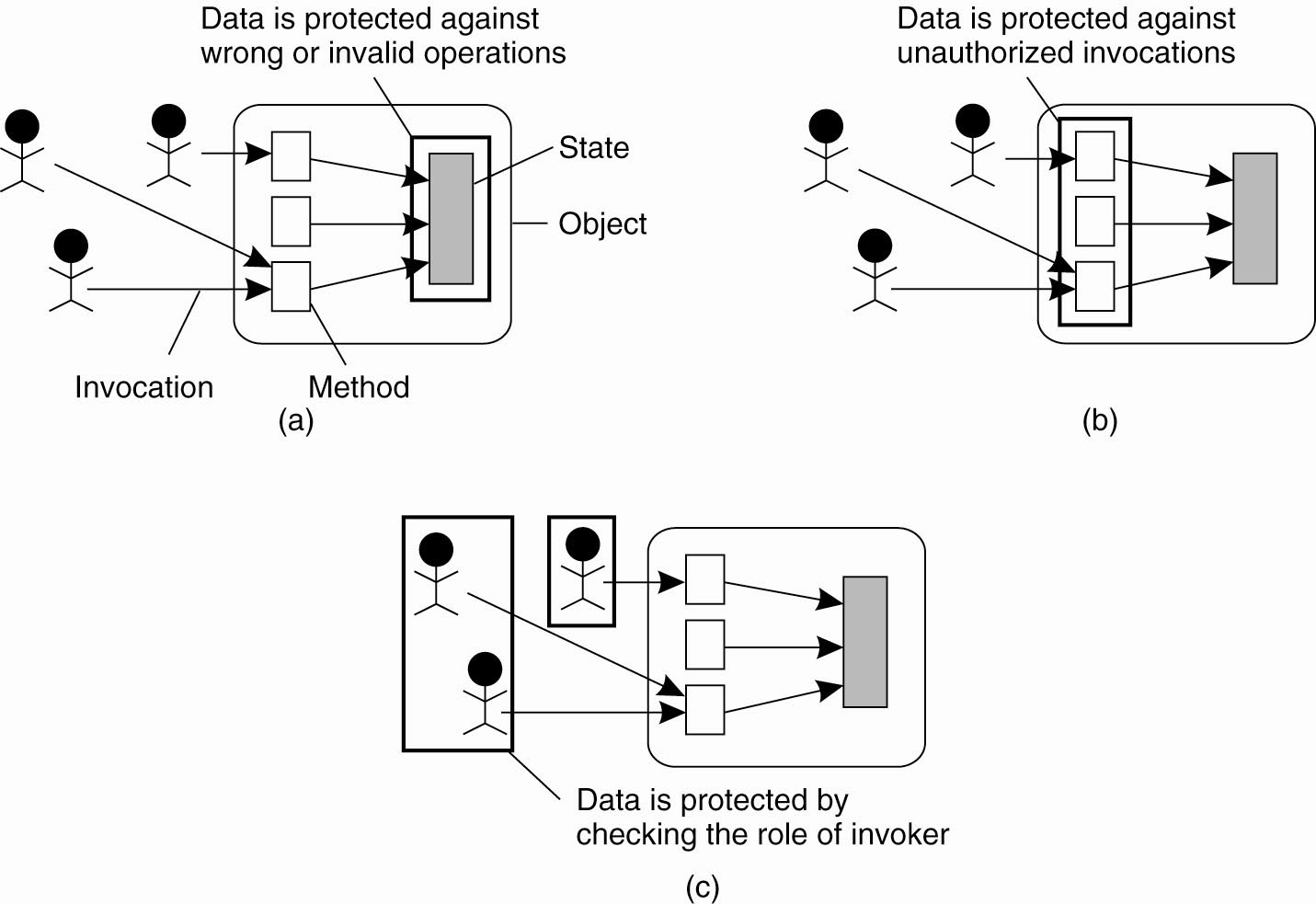 Focus of Control (2)
Figure 9-2. Three approaches for protection against security threats. (b) Protection against unauthorized invocations.
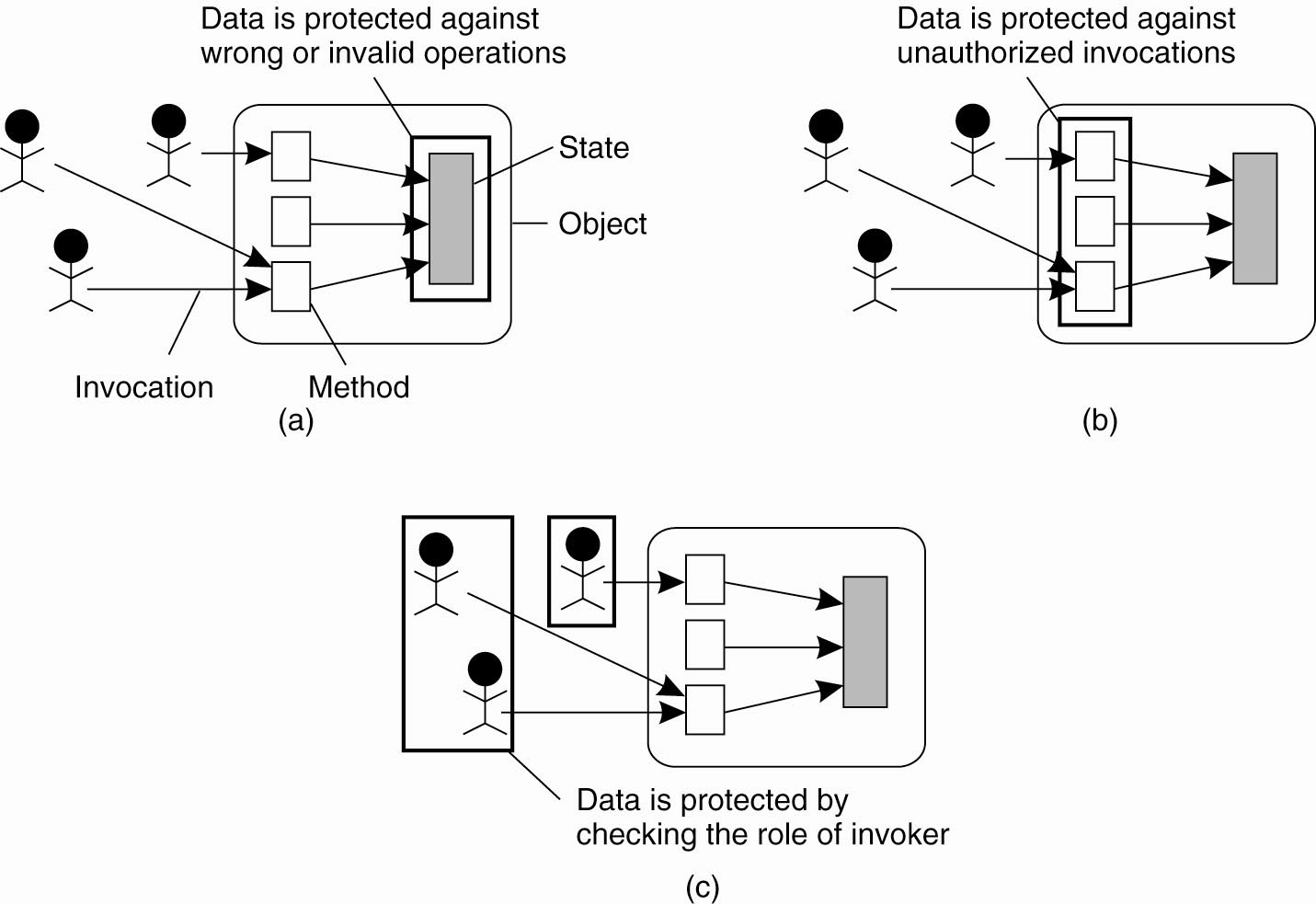 Focus of Control (3)
Figure 9-2. Three approaches for protection against security threats.  (c) Protection against unauthorized users.
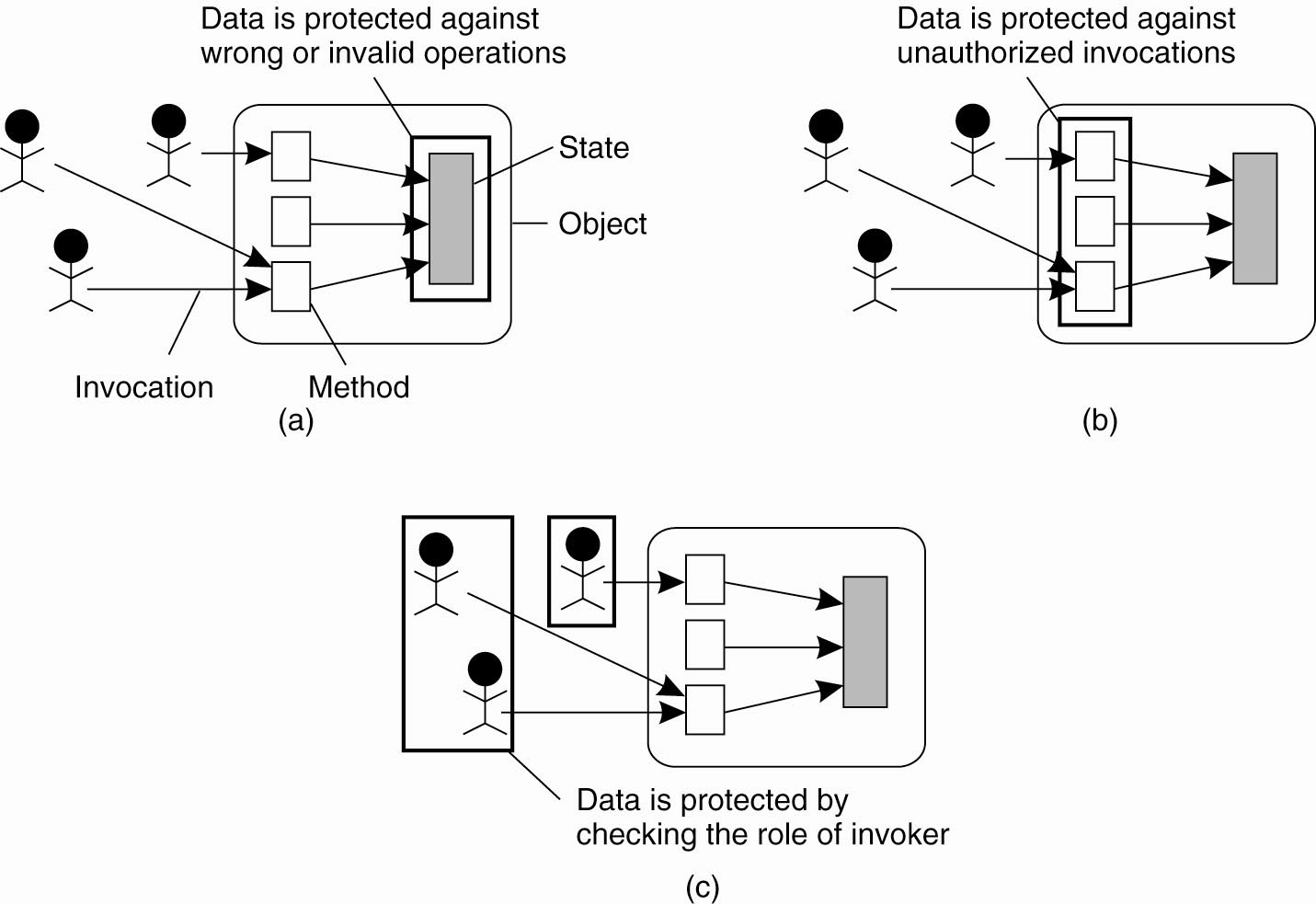 Layering of Security Mechanisms (1)
Figure 9-3. The logical organization of a distributed system into several layers.
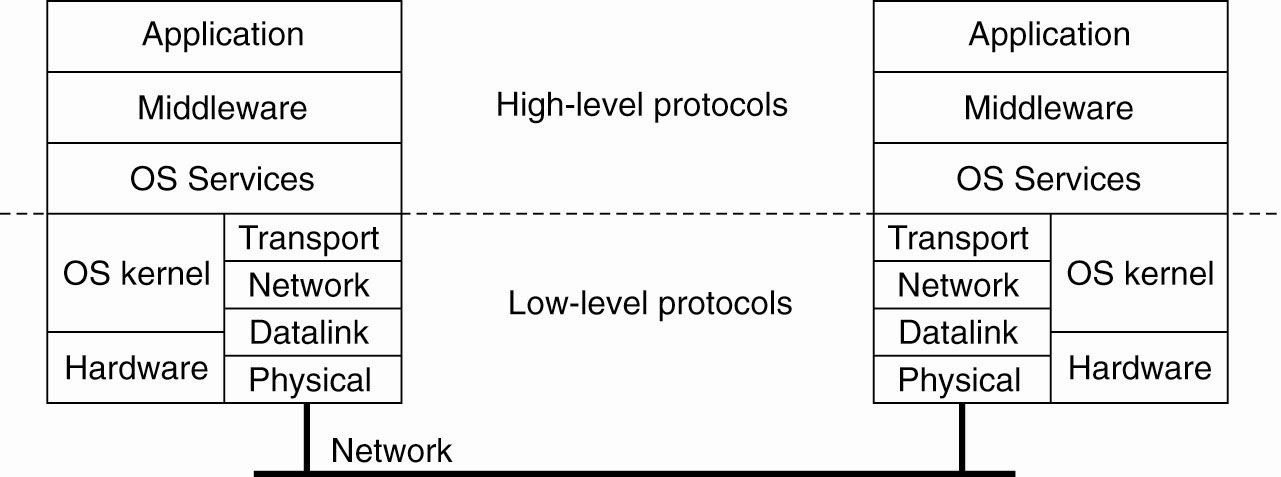 Layering of Security Mechanisms (2)
Figure 9-4. Several sites connected through a wide-area backbone service.
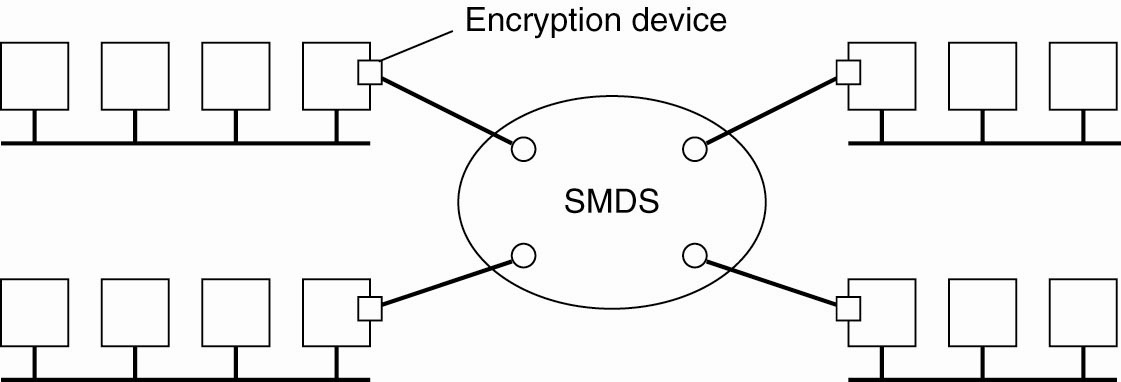 Distribution of Security Mechanisms
Figure 9-5. The principle of RISSC as applied to secure distributed systems.
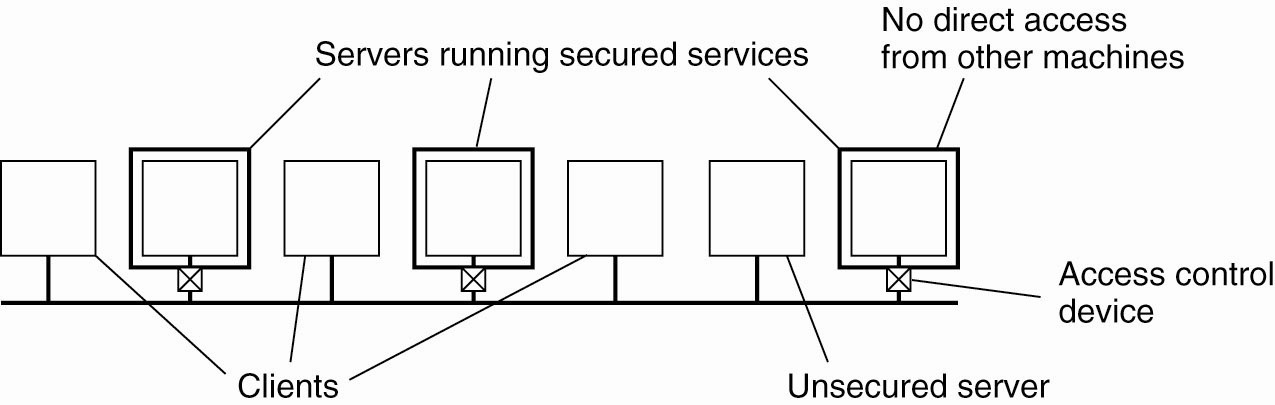 Cryptography (1)
Figure 9-6. Intruders and eavesdroppers in communication.
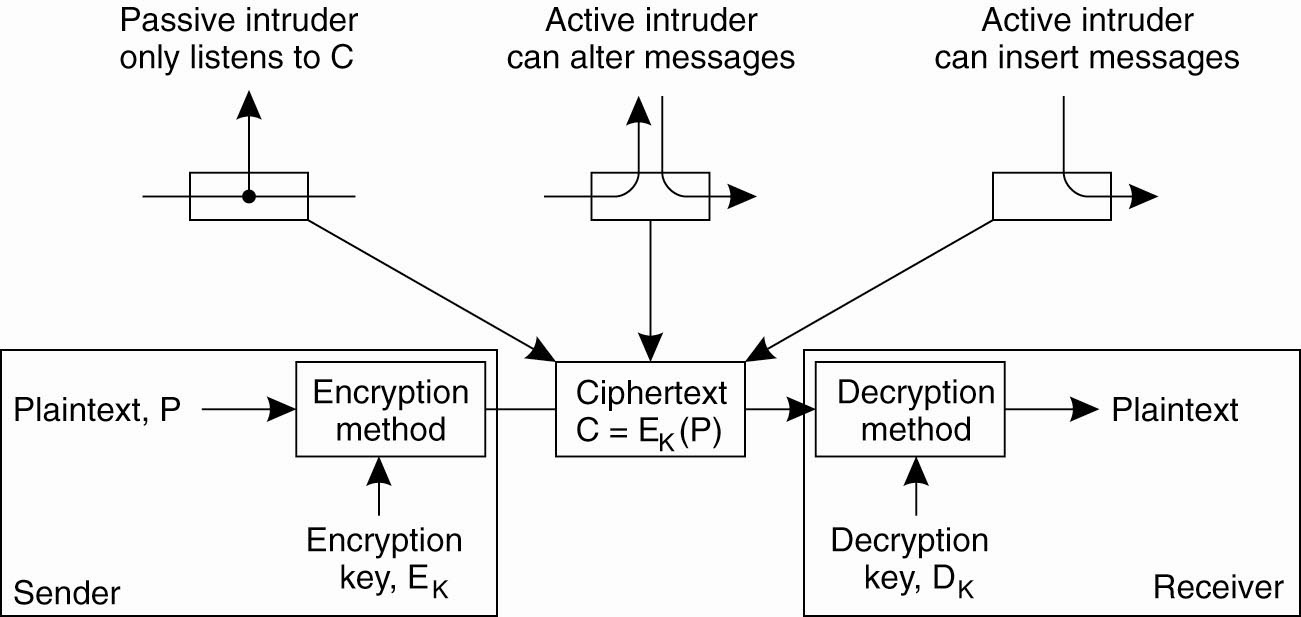 Cryptography (2)
Figure 9-7. Notation used in this chapter.
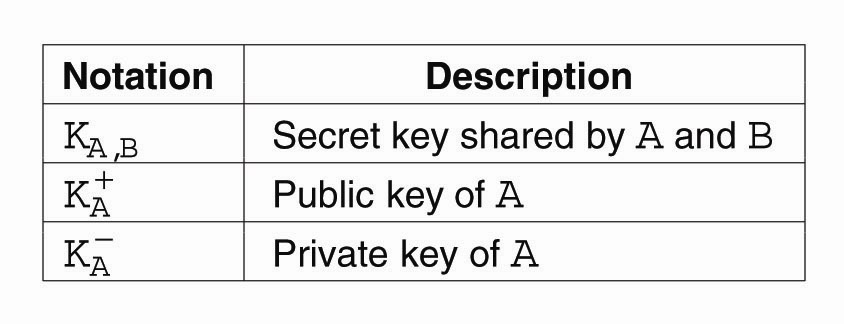 Symmetric Cryptosystems: DES (1)
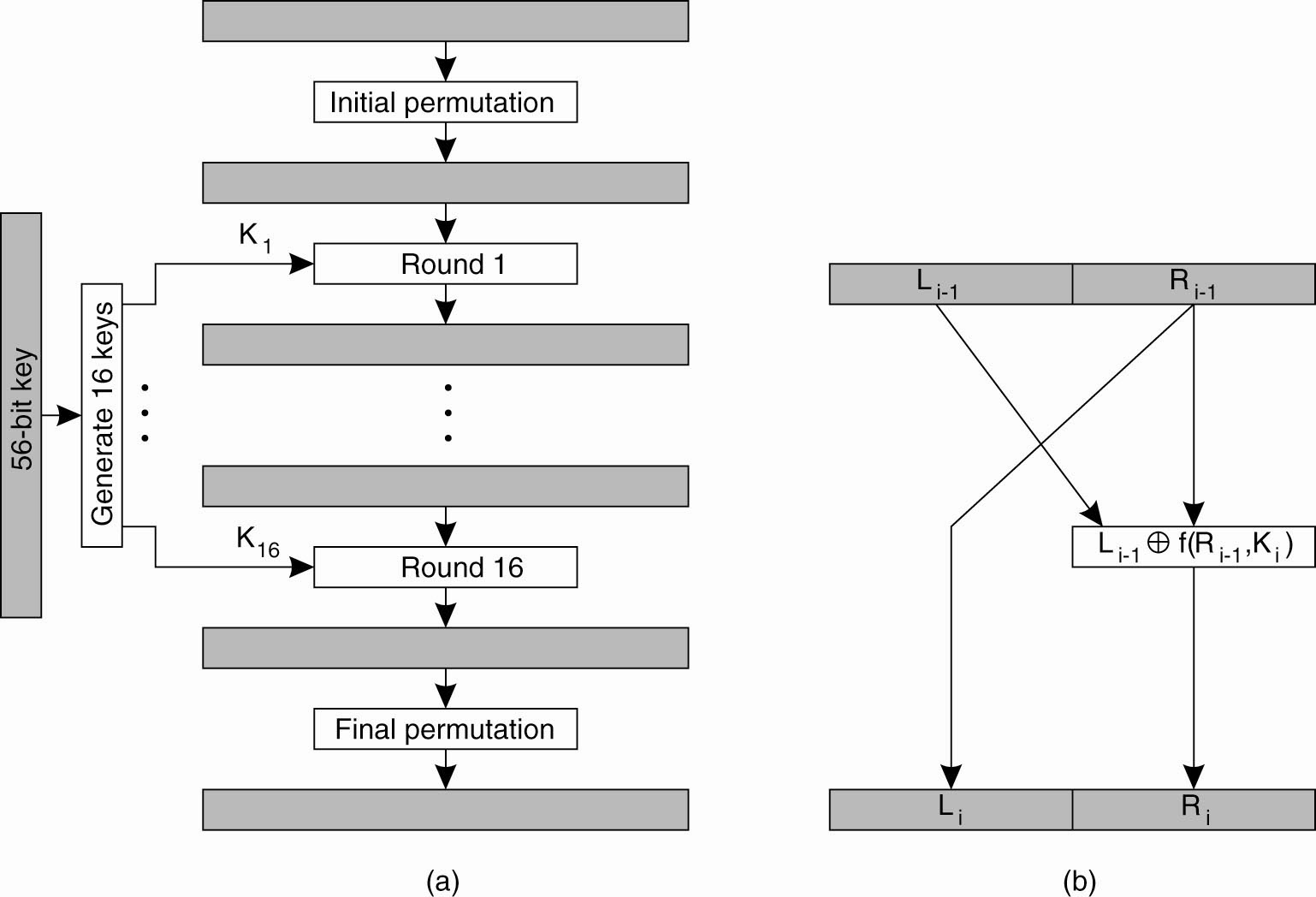 Figure 9-8. (a) The principle of DES.
Symmetric Cryptosystems: DES (2)
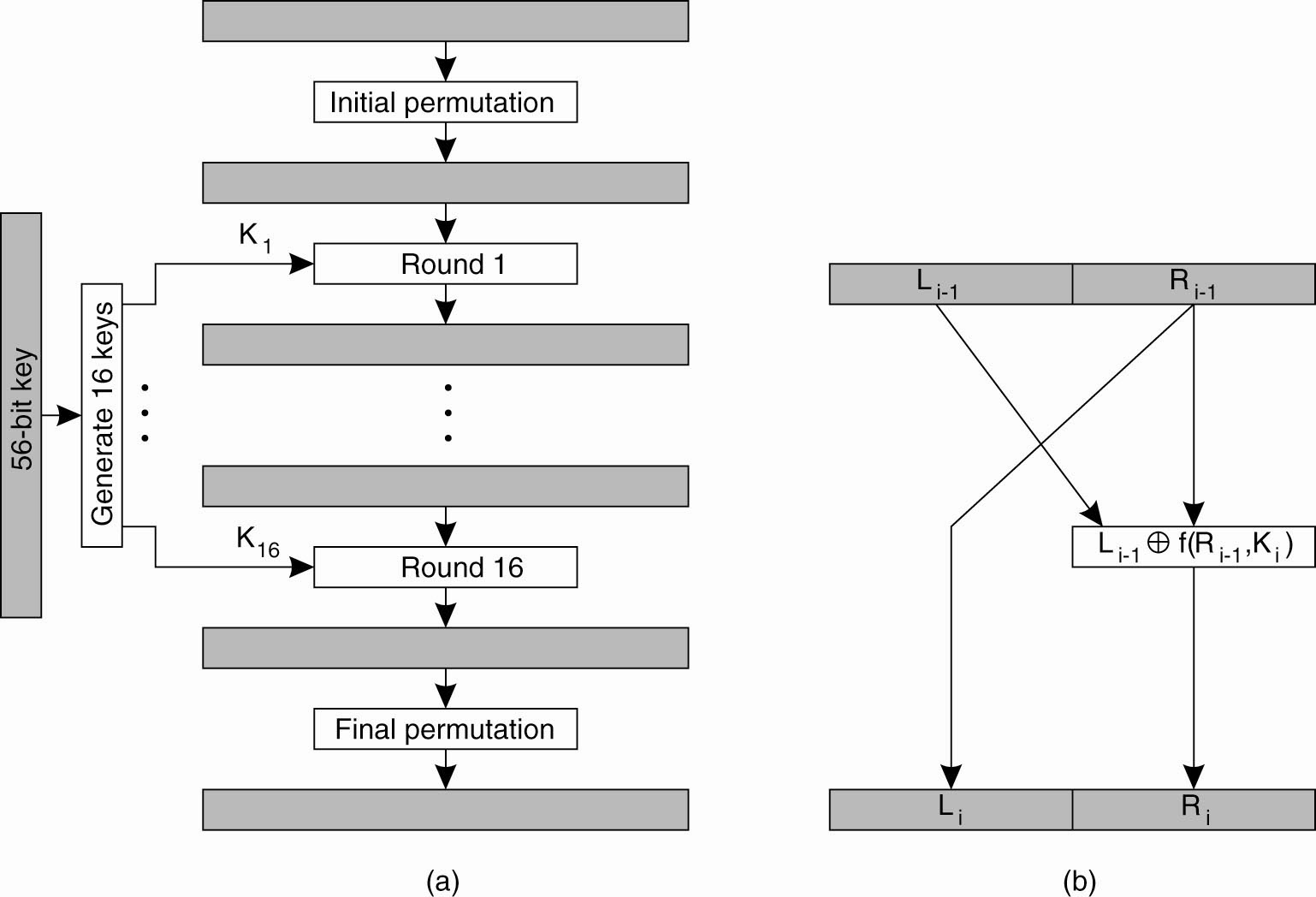 Figure 9-8. (b) Outline of one encryption round.
Symmetric Cryptosystems: DES (3)
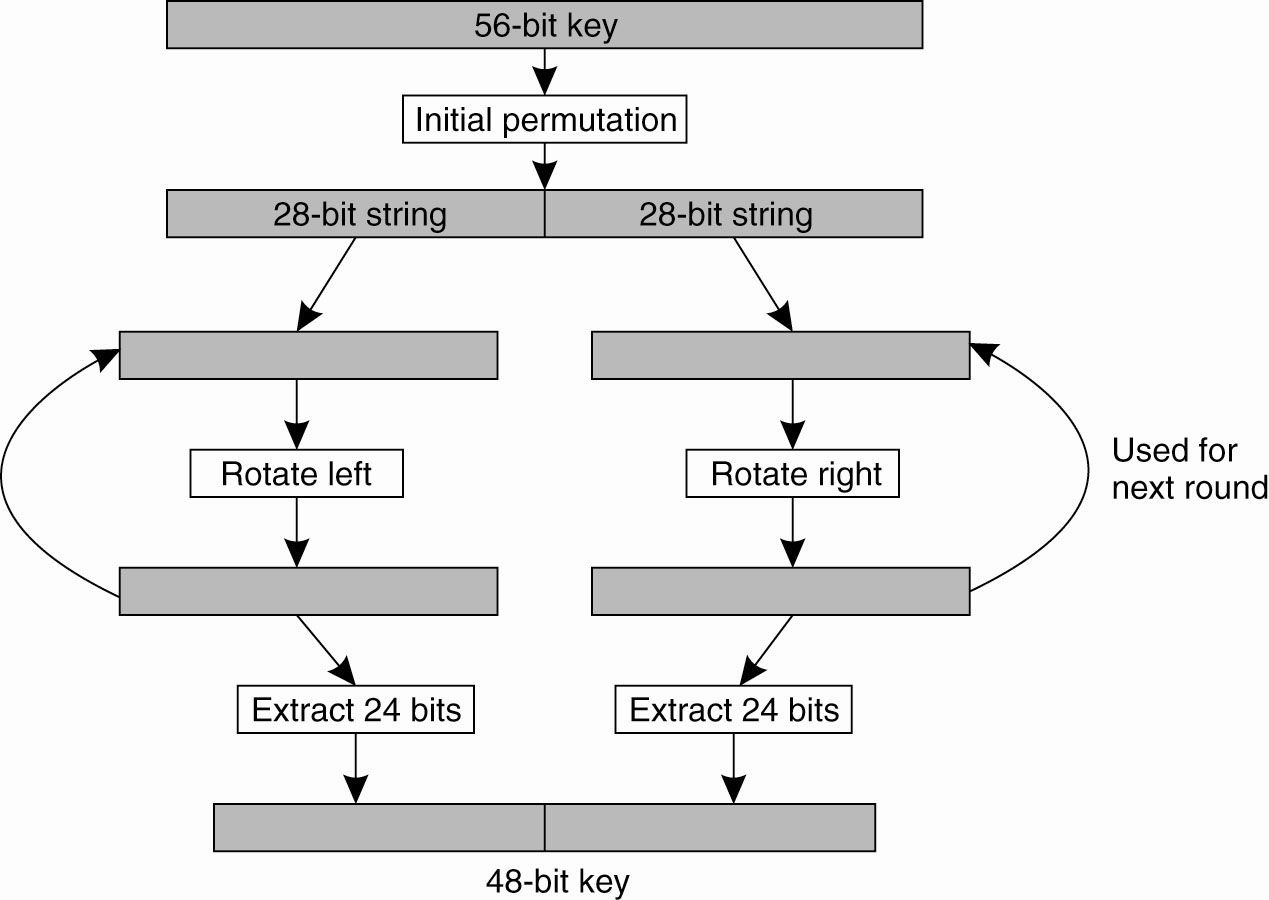 Figure 9-9. Details of per-round key generation in DES.
Public-Key Cryptosystems: RSA
Generating the private and public keys requires four steps:
Choose two very large prime numbers, p and q.
Compute n = p × q and z = (p − 1) × (q − 1).
Choose a number d that is relatively prime to z.
Compute the number e such that e × d = 1 mod z.
Hash Functions: MD5  (1)
Figure 9-10. The structure of MD5.
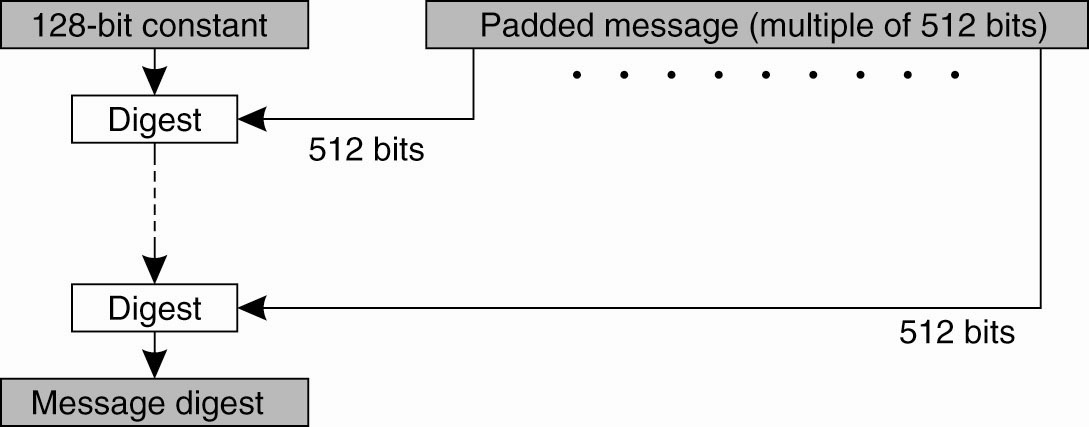 Hash Functions: MD5  (2)
Figure 9-11. The 16 iterations during the first round in a phase in MD5.
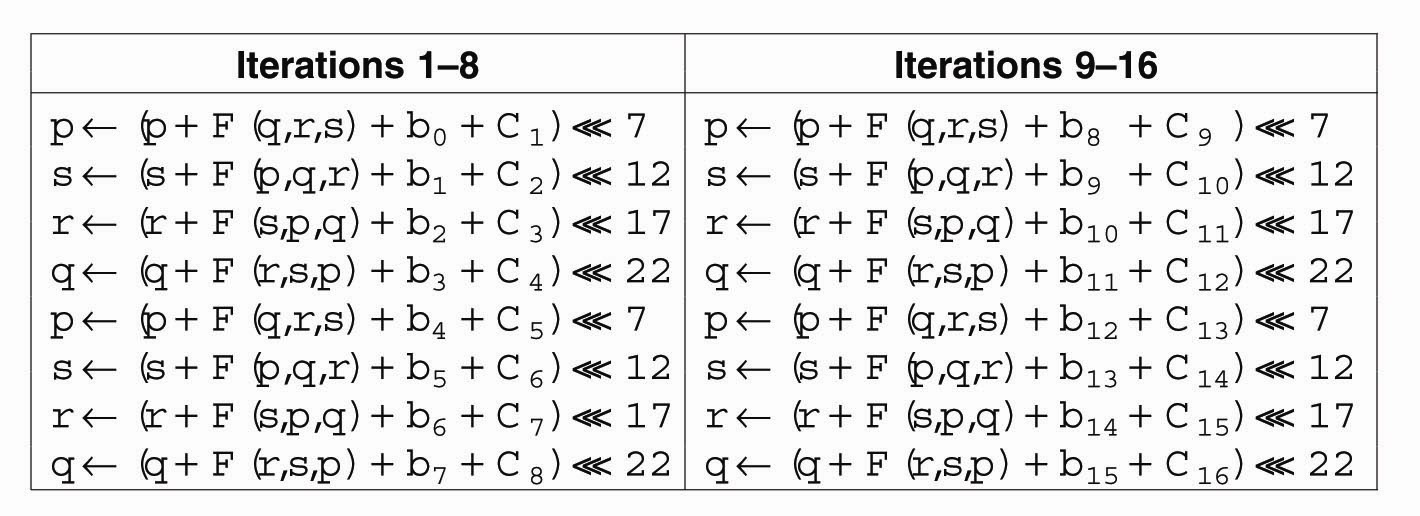 Authentication Based on a Shared Secret Key (1)
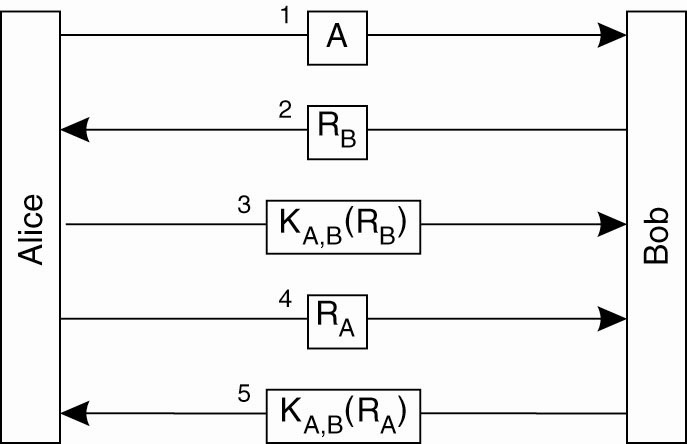 Figure 9-12. Authentication based on a shared secret key.
Authentication Based on a Shared Secret Key (2)
Figure 9-13. Authentication based on a shared secret key, but using three instead of five messages.
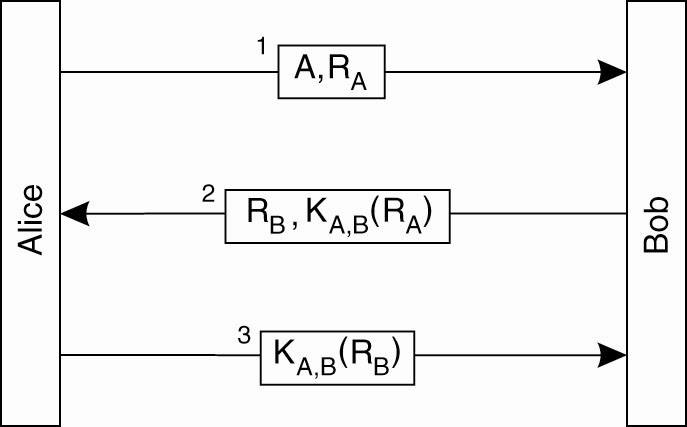 Authentication Based on a Shared Secret Key (3)
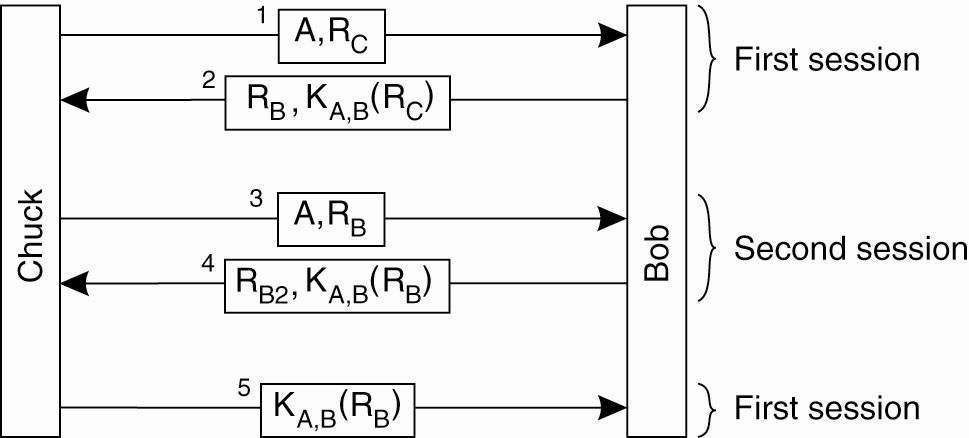 Figure 9-14. The reflection attack.
Authentication Using a Key Distribution Center (1)
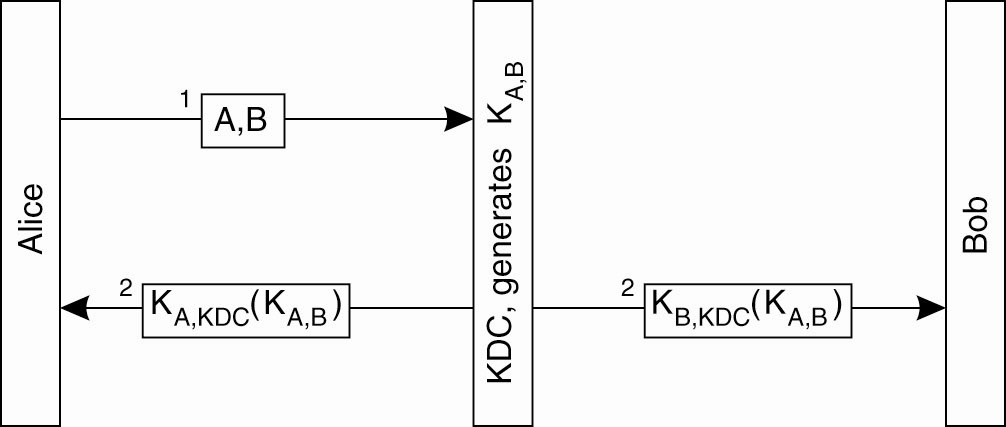 Figure 9-15. The principle of using a KDC.
Authentication Using a Key Distribution Center (2)
Figure 9-16. Using a ticket and letting Alice set up a connection to Bob.
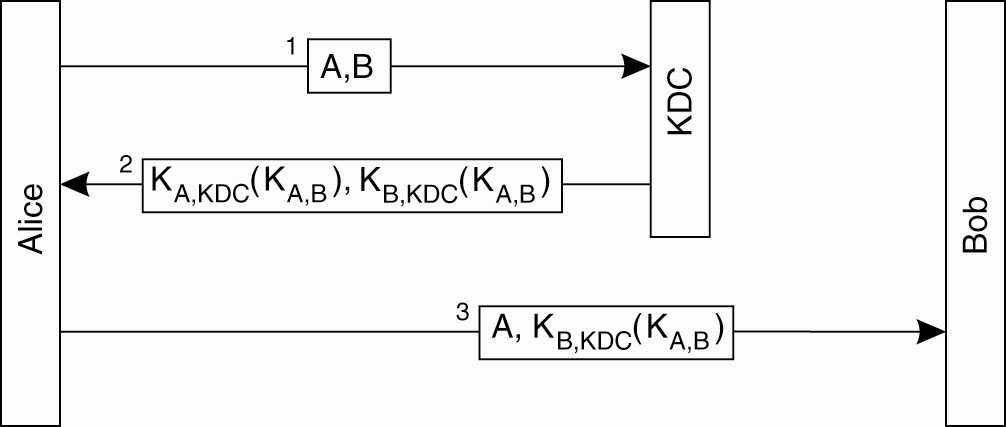 Authentication Using a Key Distribution Center (3)
Figure 9-17. The Needham-Schroeder authentication protocol.
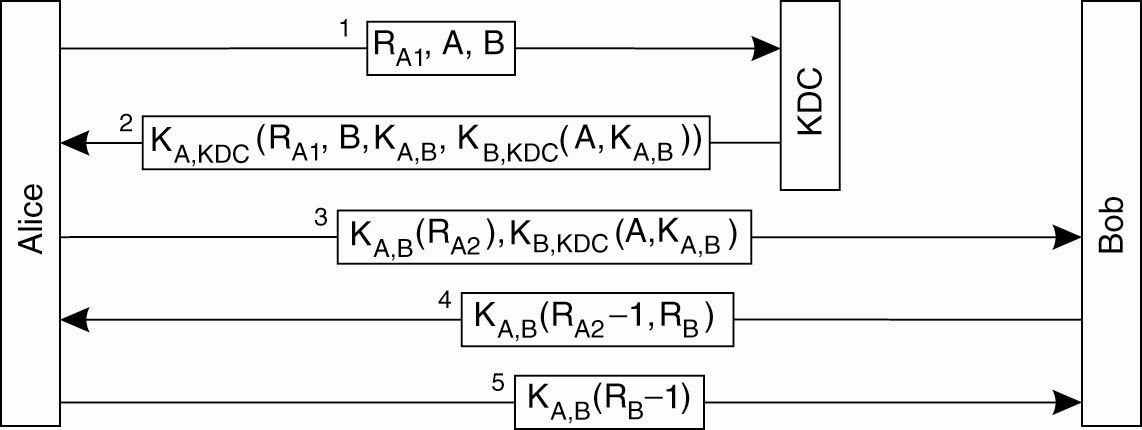 Authentication Using a Key Distribution Center (4)
Figure 9-18. Protection against malicious reuse of a previously generated session key in the Needham-Schroeder protocol.
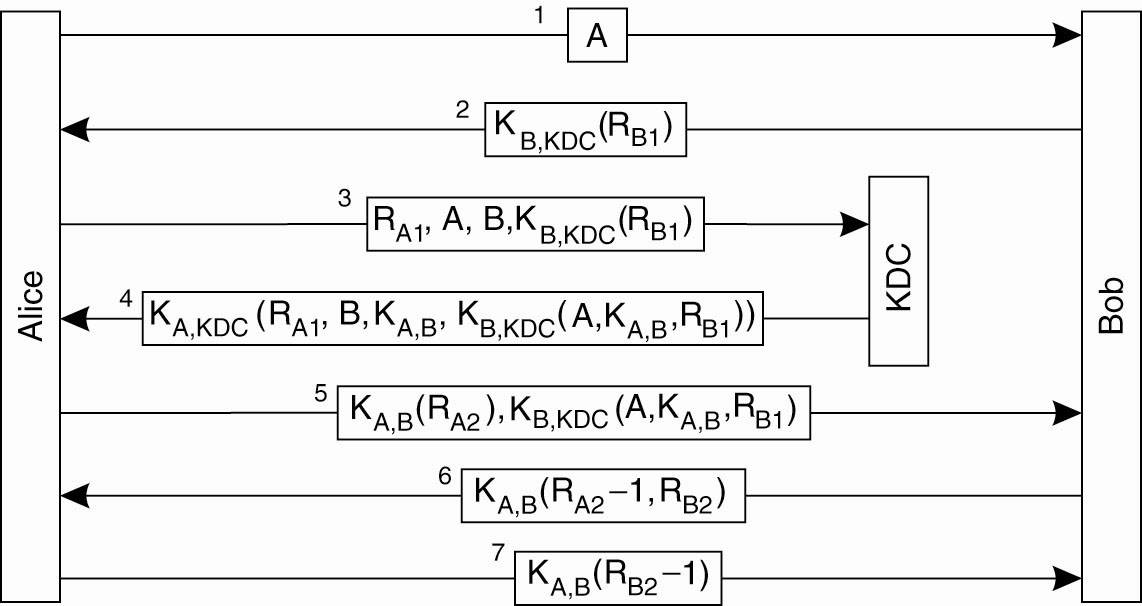 Authentication Using a Key Distribution Center (5)
Figure 9-19. Mutual authentication in a public-key cryptosystem.
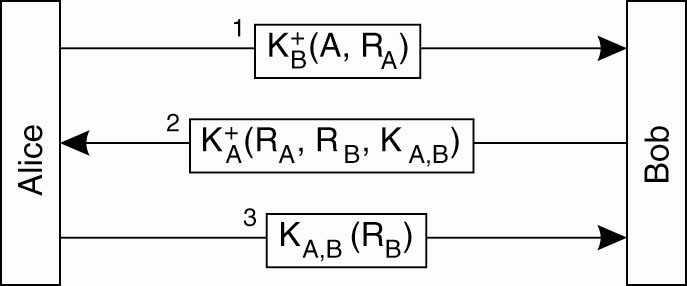 Digital Signatures (1)
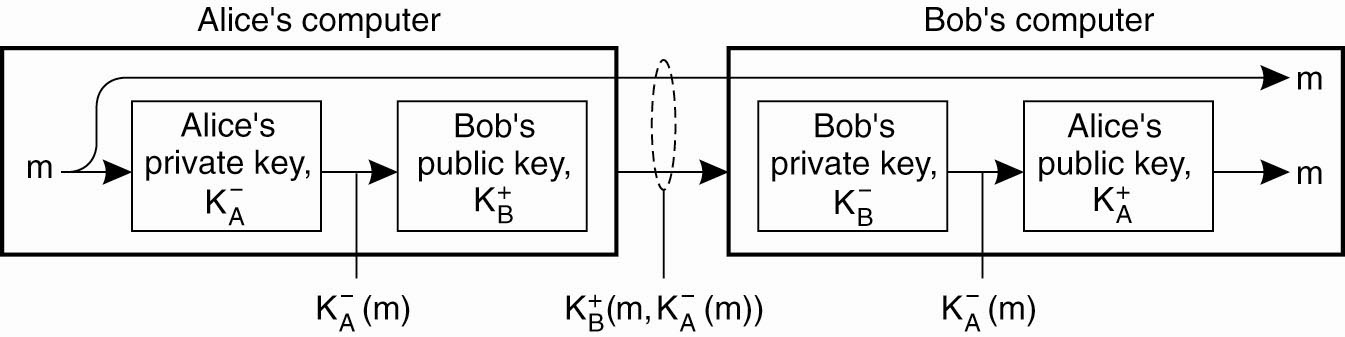 Figure 9-20. Digital signing a message using public-key cryptography.
Digital Signatures (2)
Figure 9-21. Digitally signing a message using a message digest.
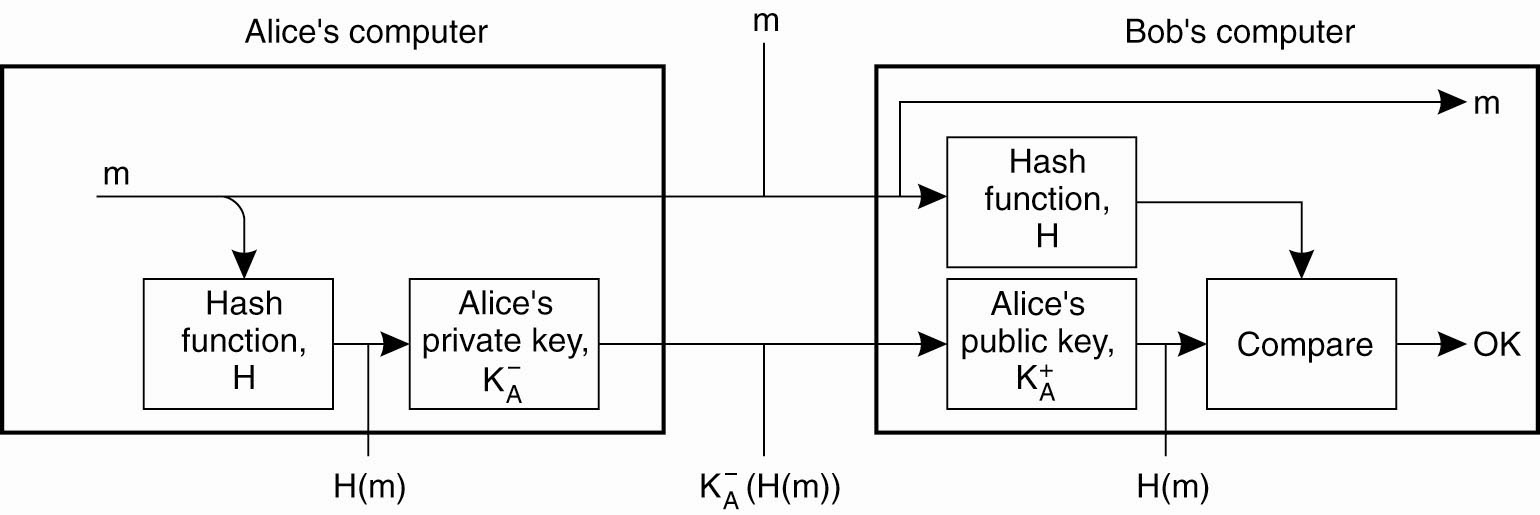 Secure Replicated Servers
Figure 9-22. Sharing a secret signature in a group of replicated servers.
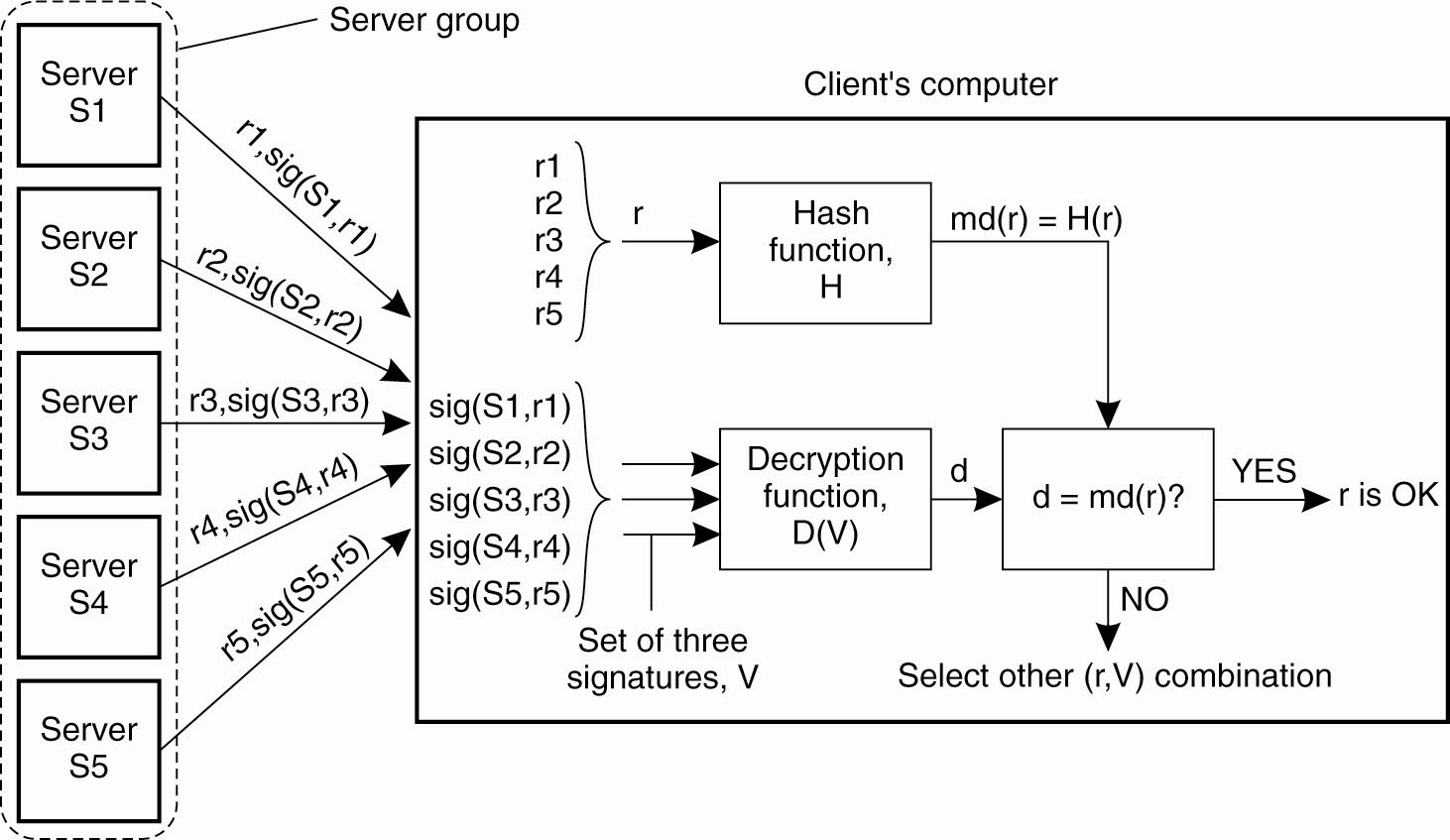 Example: Kerberos (1)
Figure 9-23. Authentication in Kerberos.
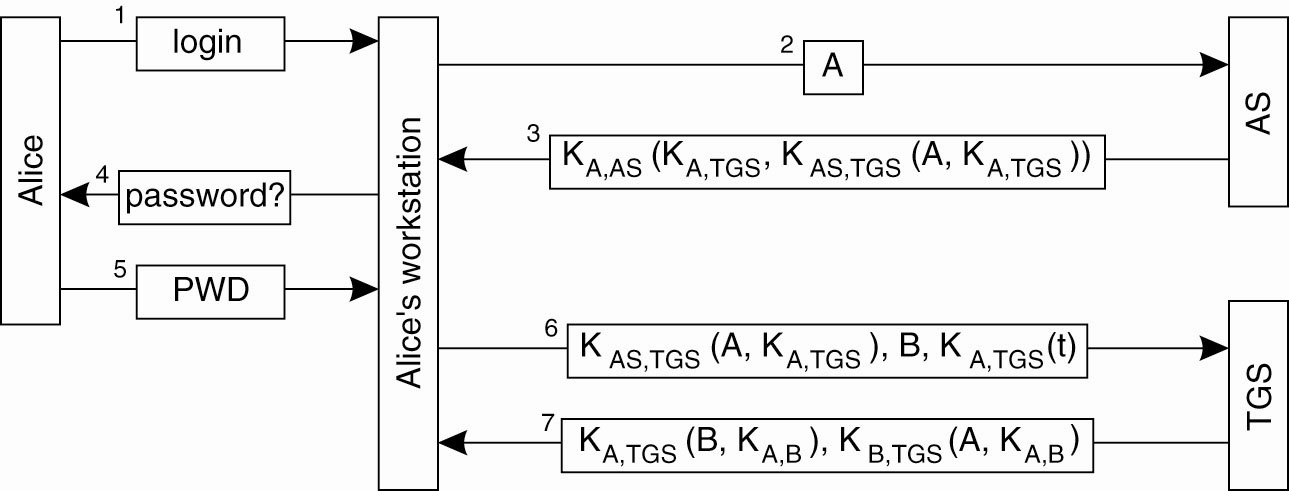 Example: Kerberos (2)
Figure 9-24. Setting up a secure channel in Kerberos.
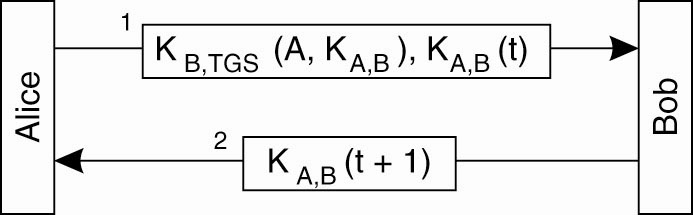 General Issues in Access Control
Figure 9-25. General model of controlling access to objects.
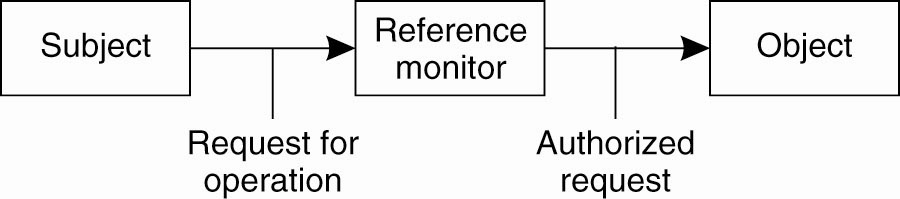 Access Control Matrix (1)
Figure 9-26. Comparison between ACLs and capabilities for protecting objects. (a) Using an ACL.
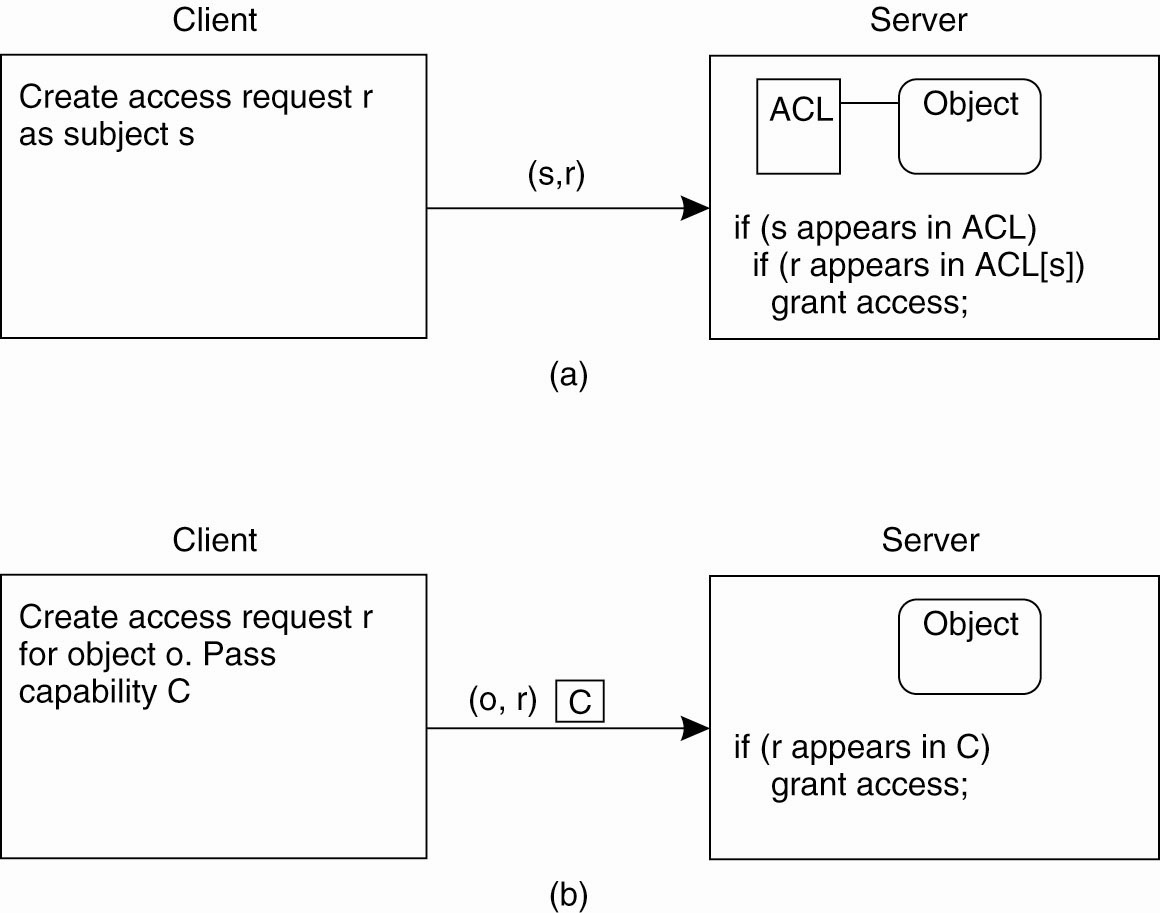 Access Control Matrix (2)
Figure 9-26. Comparison between ACLs and capabilities for protecting objects. (b) Using capabilities.
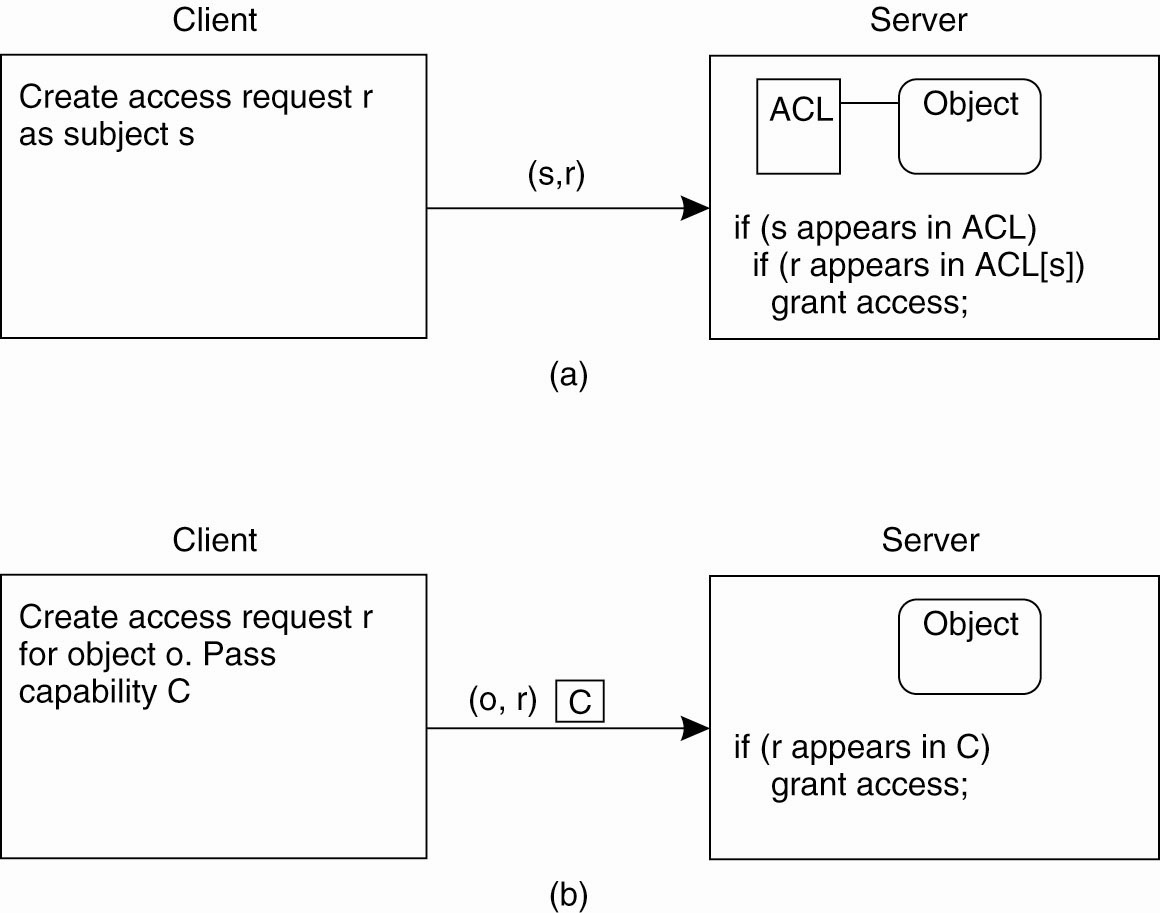 Protection Domains
Figure 9-27. The hierarchical organization of protection domains as groups of users.
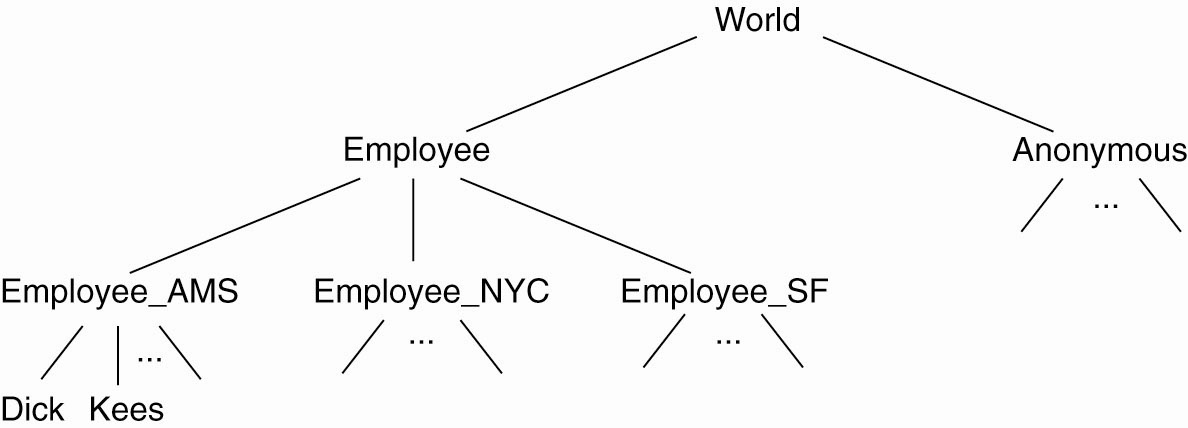 Firewalls
Figure 9-28. A common implementation of a firewall.
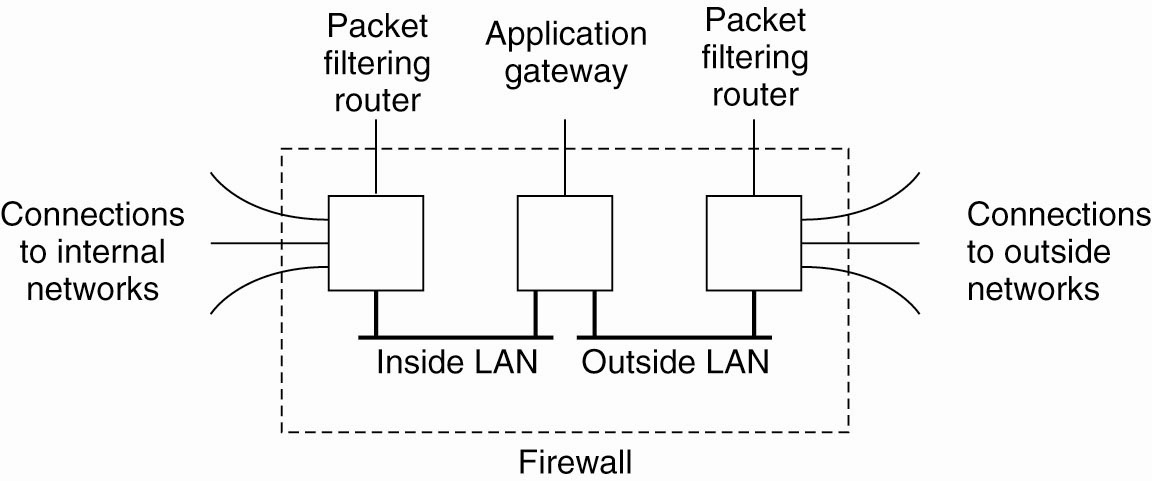 Protecting the Target (1)
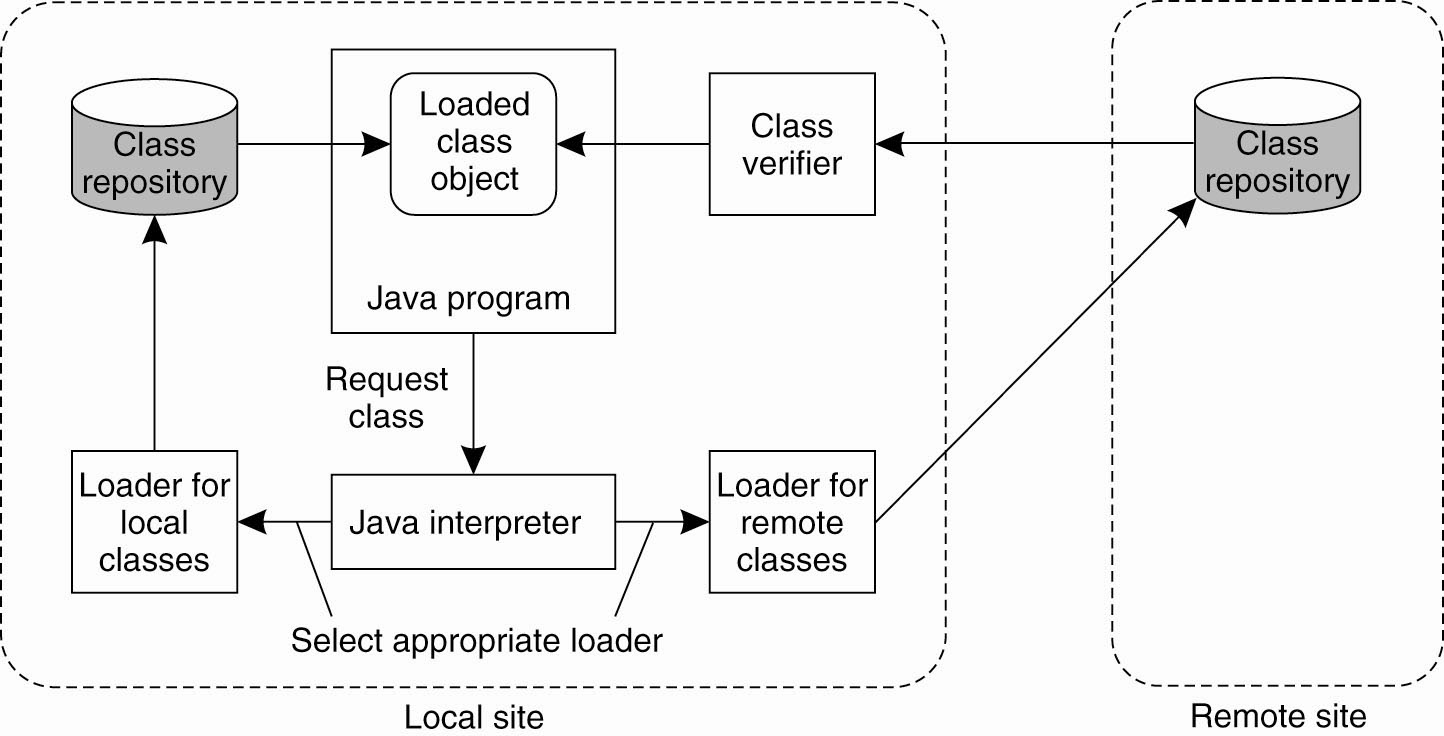 Figure 9-29. The organization of a Java sandbox.
Protecting the Target (2)
Figure 9-30. (a) A sandbox. (b) A playground.
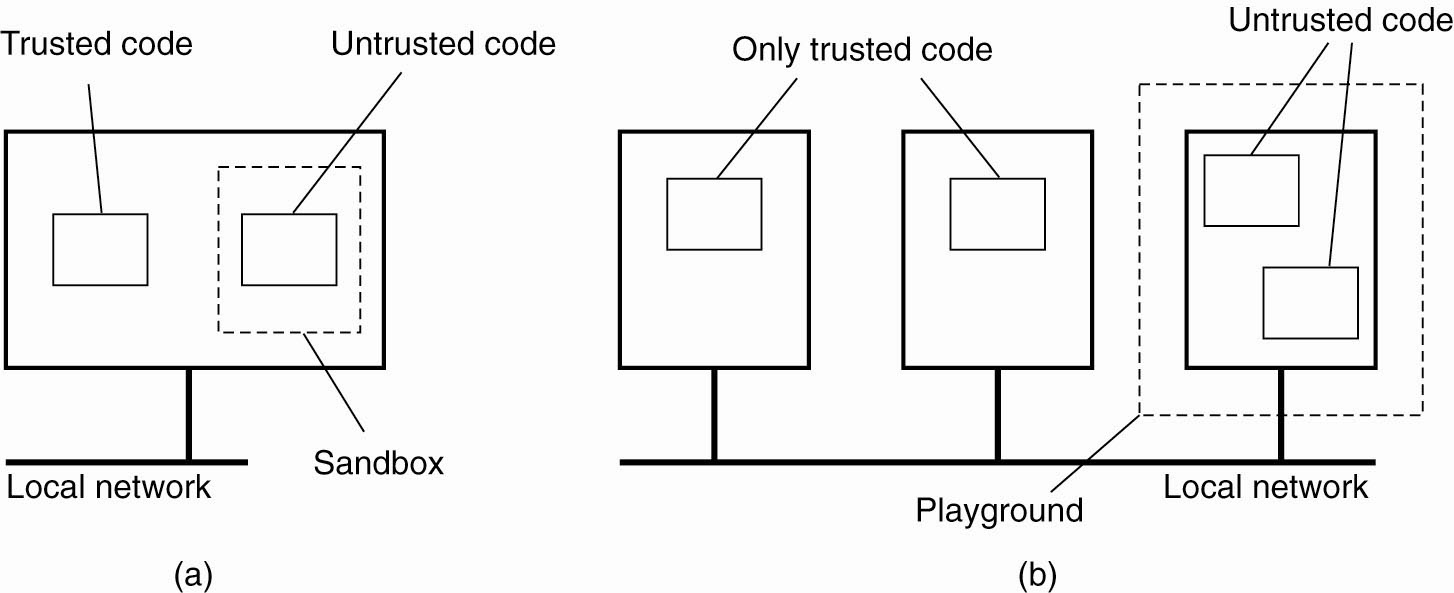 Protecting the Target (3)
Figure 9-31. The principle of using Java object references as capabilities.
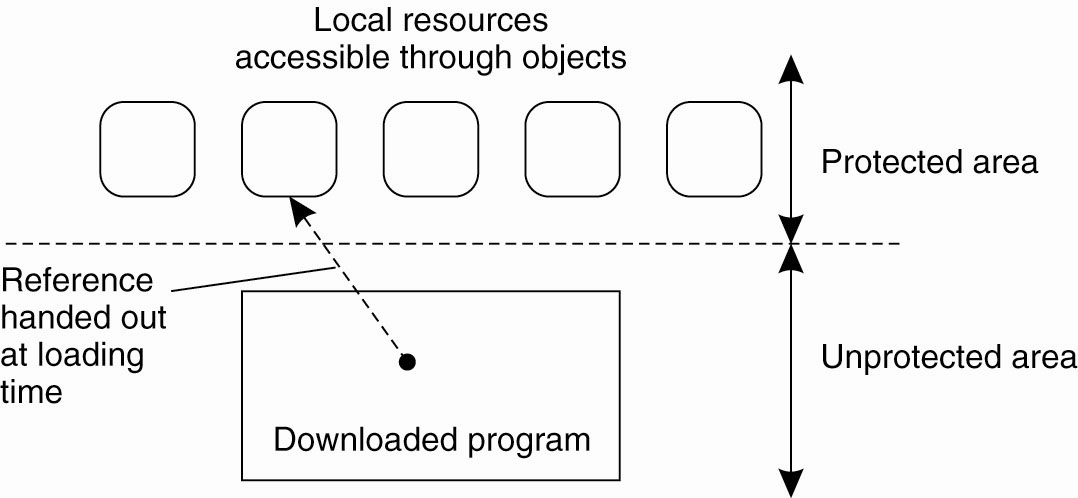 Protecting the Target (4)
Figure 9-32. The principle of stack introspection.
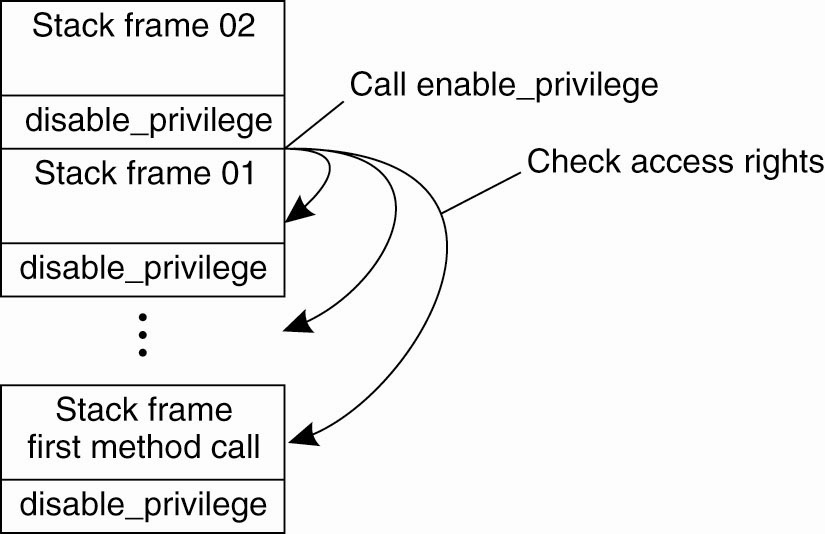 Key Establishment
Figure 9-33. The principle of Diffie-Hellman key exchange.
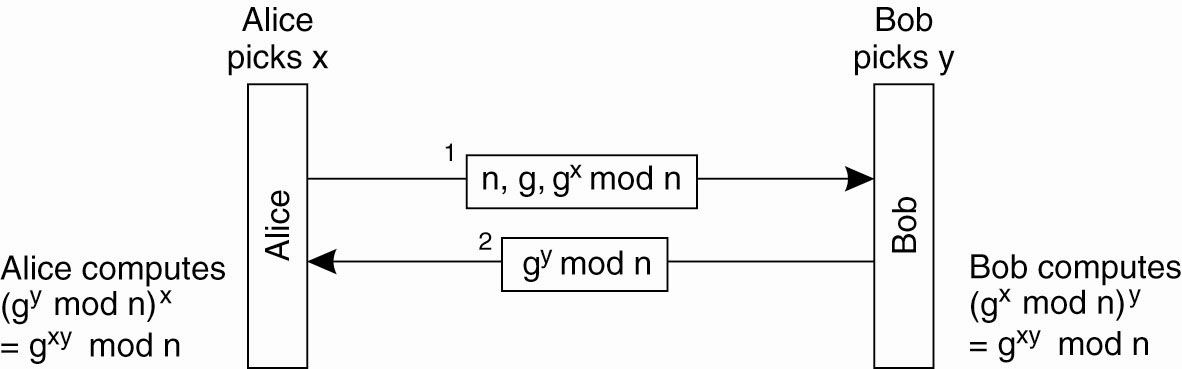 Key Distribution (1)
Figure 9-34. (a) Secret-key distribution. [see also Menezes et al. (1996)].
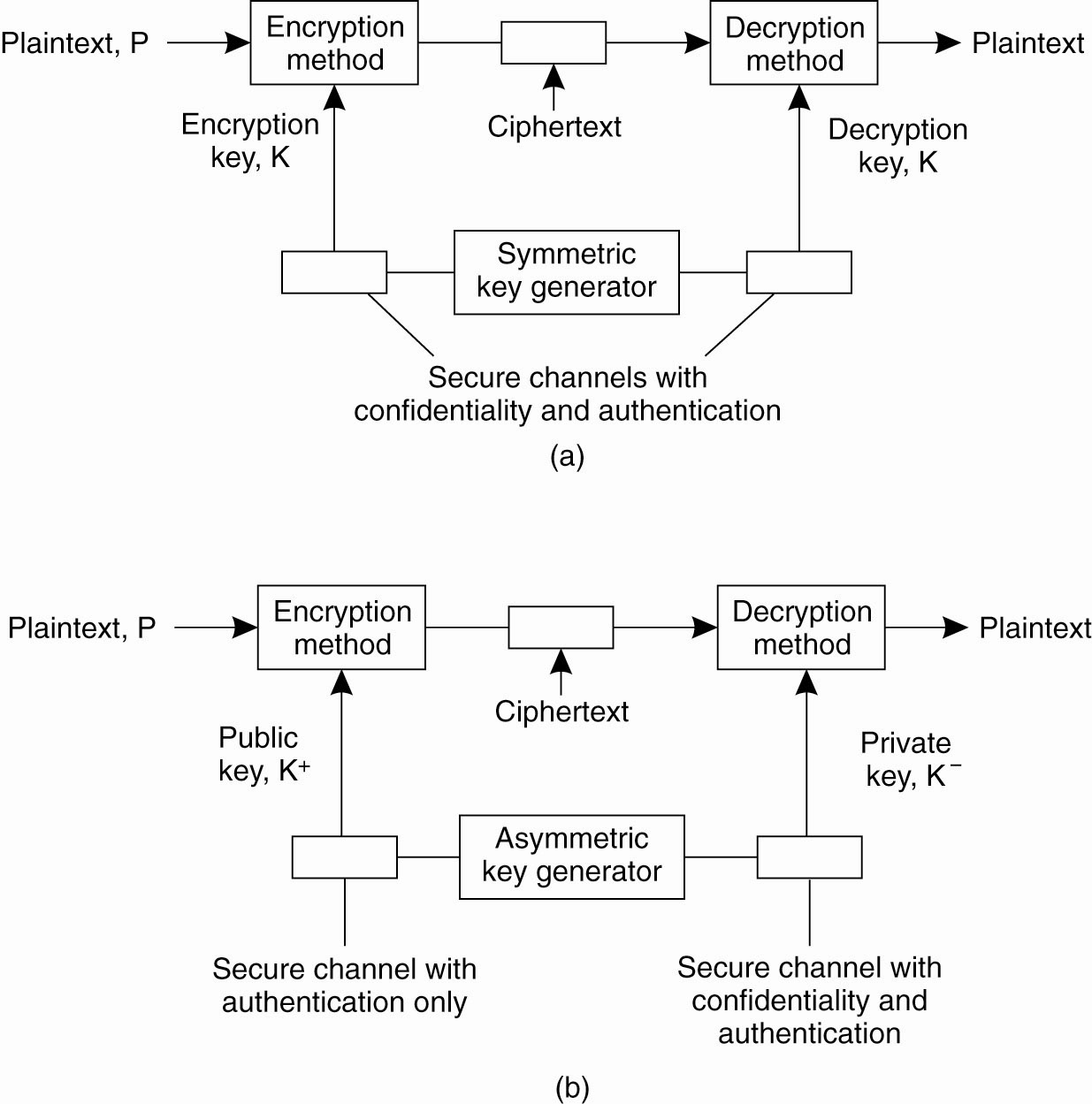 Key Distribution (2)
Figure 9-34. (b) Public-key distribution [see also Menezes et al. (1996)].
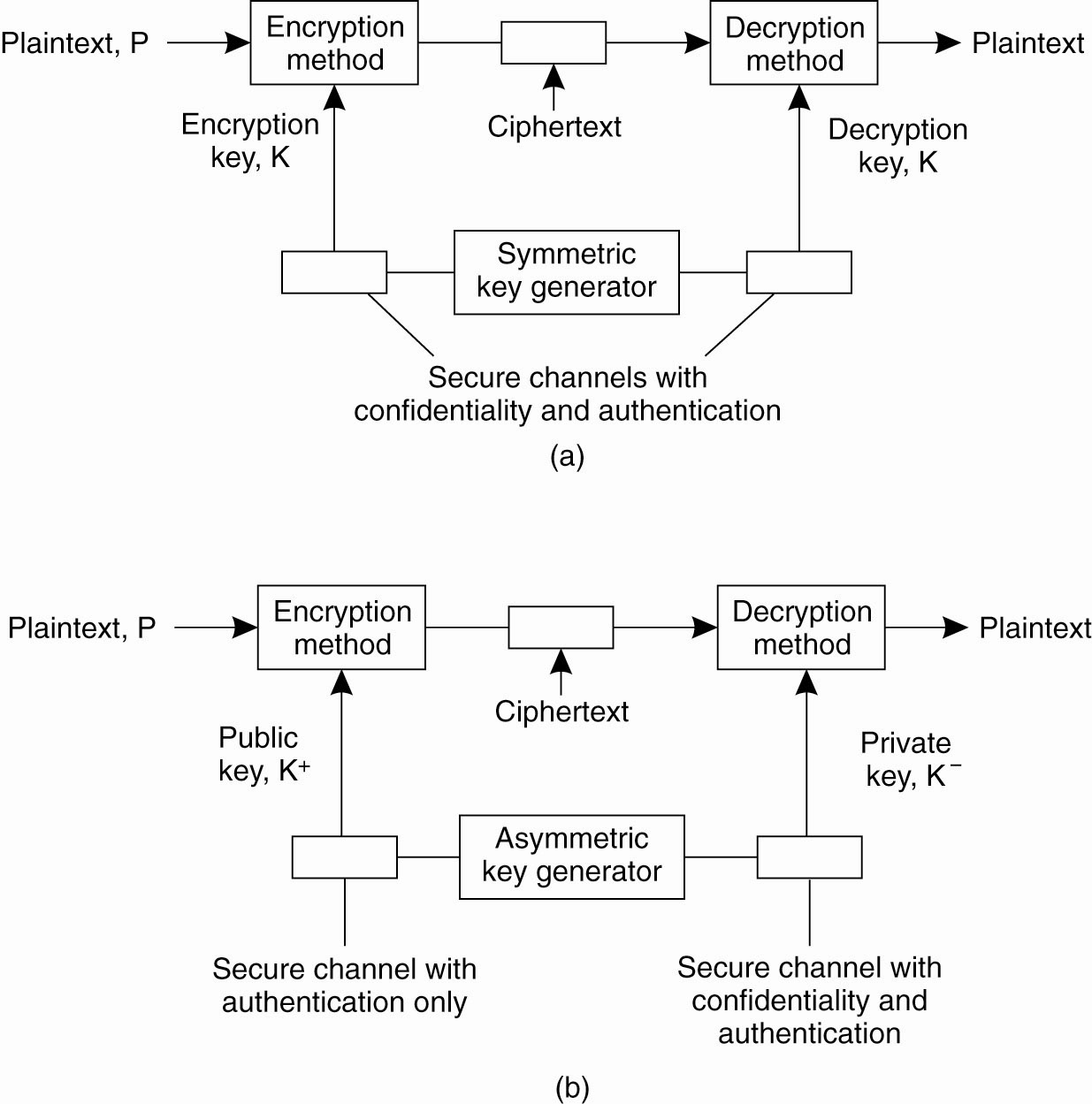 Secure Group Management
Figure 9-35. Securely admitting a new group member.
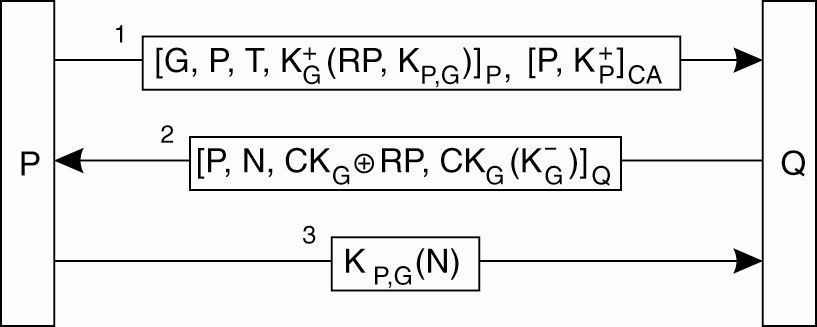 Capabilities and Attribute Certificates (1)
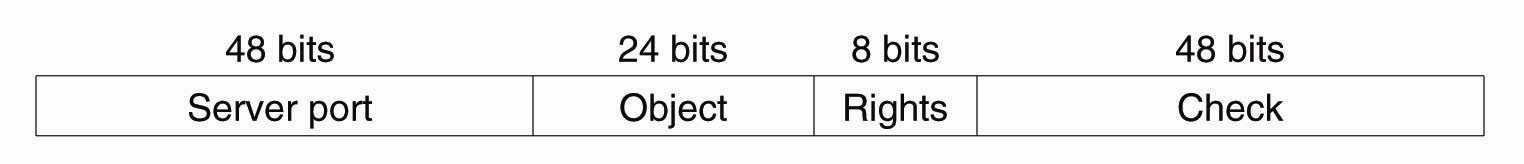 Figure 9-36. A capability in Amoeba.
Capabilities and Attribute Certificates (2)
Figure 9-37. Generation of a restricted capability from an owner capability.
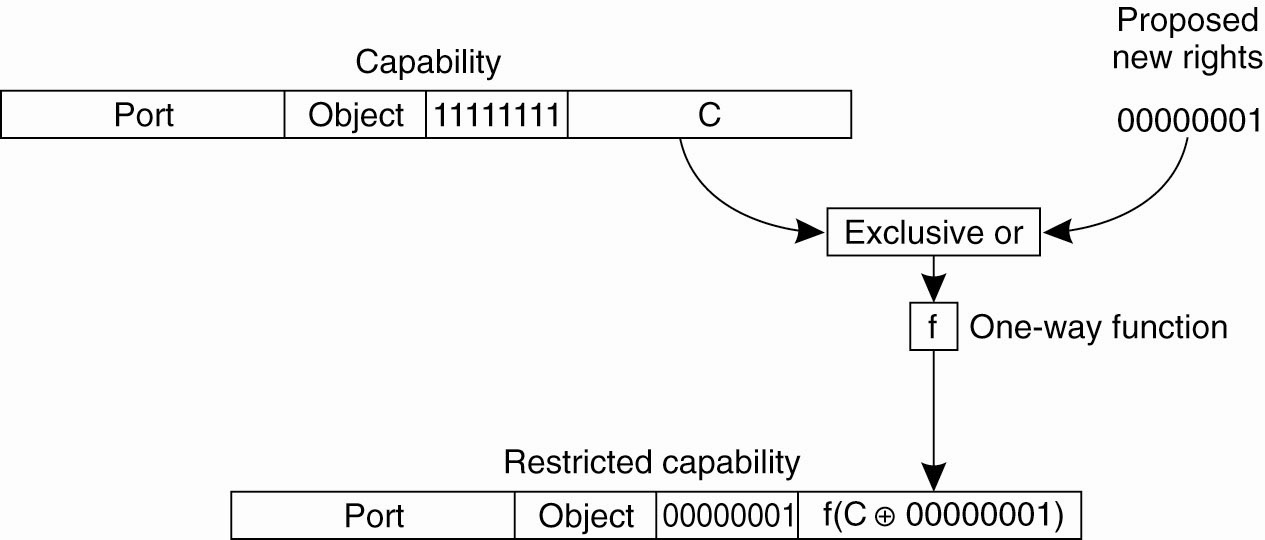 Delegation (1)
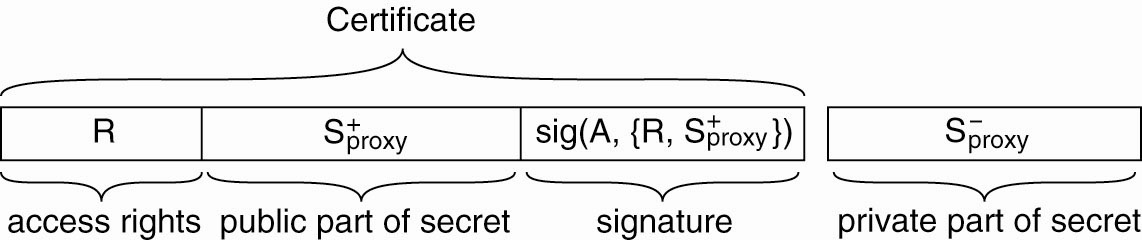 Figure 9-38. The general structure of a proxy as used for delegation.
Delegation (2)
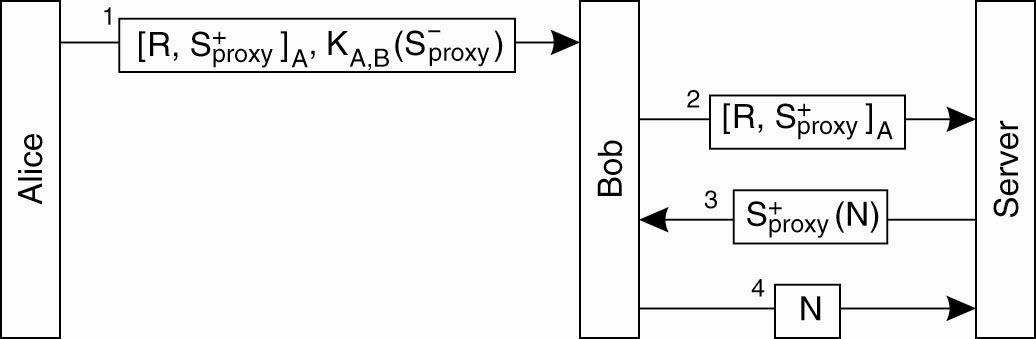 Figure 9-39. Using a proxy to delegate and prove ownership of access rights.
Thank You !
DDP – Munawar, PhD